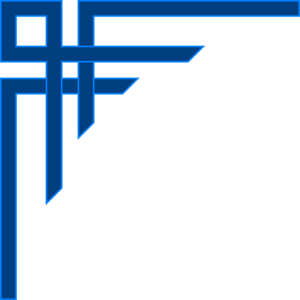 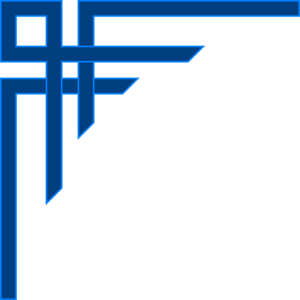 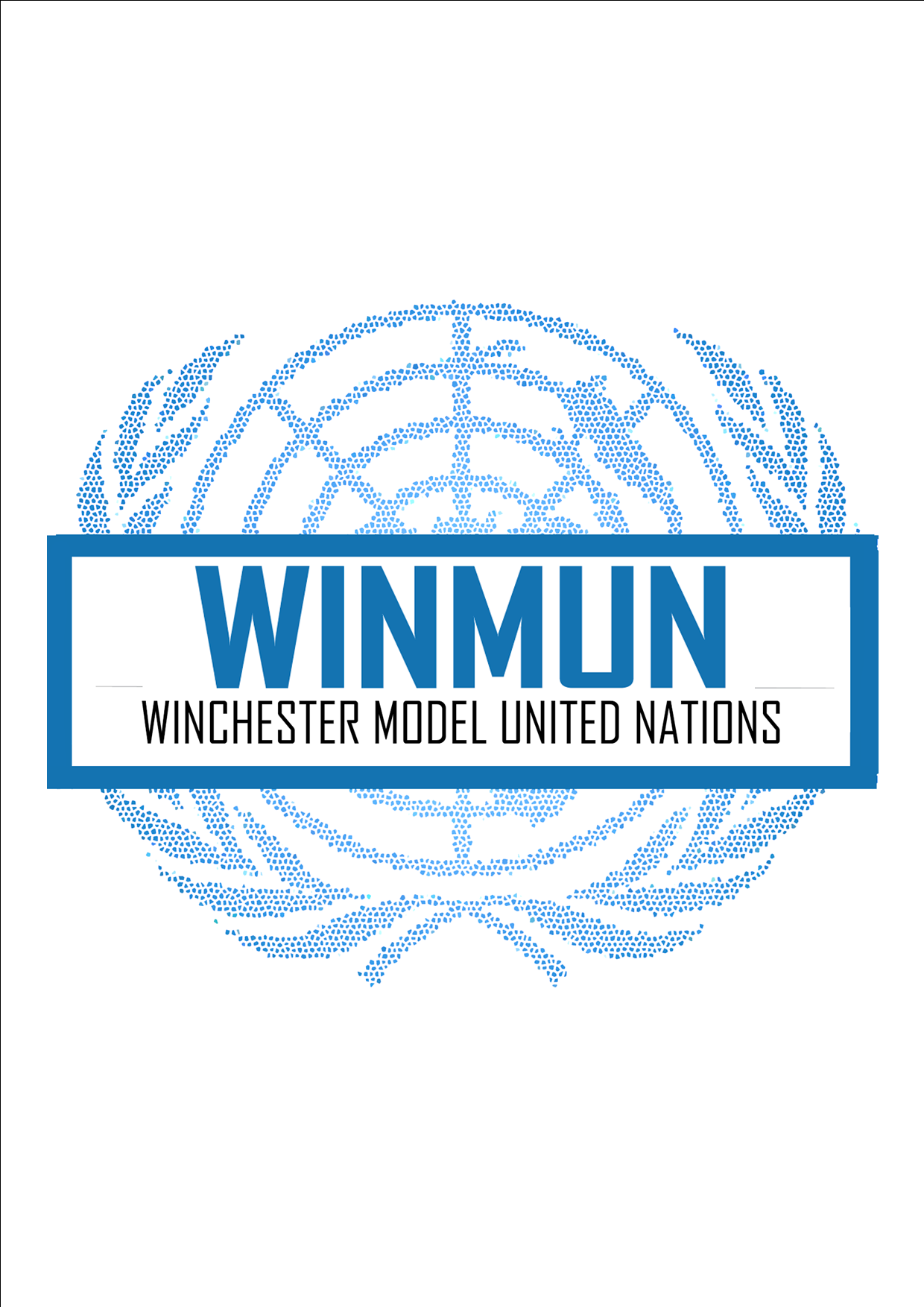 Human Rights Council
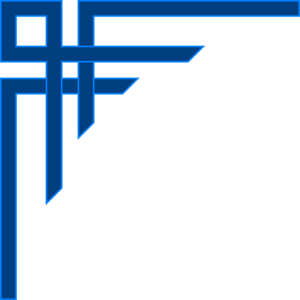 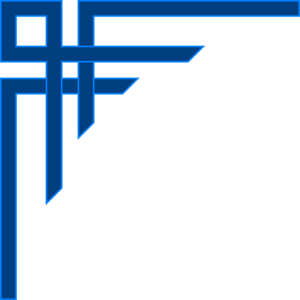 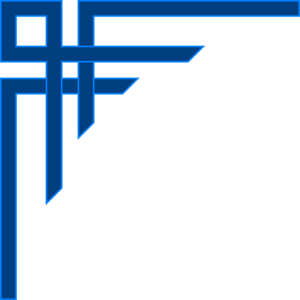 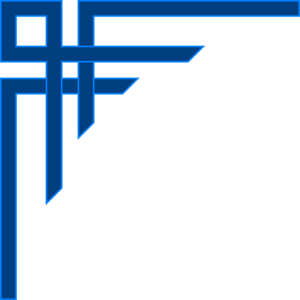 Table of Contents
 
Letter from the Chair
 
Introduction to the Committee
 
Topic 1: The issue of the use of prison labour
Introduction
Explanation of the Problem
Focus of the Debate
Questions to Consider
Recommended Readings
Bibliography
 
Topic 2: Combating child labour in developed and developing countries
Introduction
Explanation of the Problem
Focus of the Debate
Questions to Consider
Recommended Readings
Bibliography
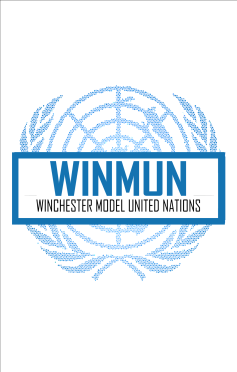 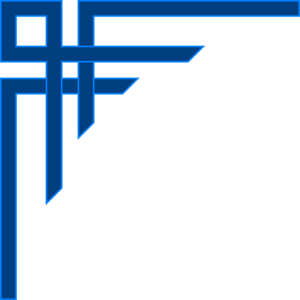 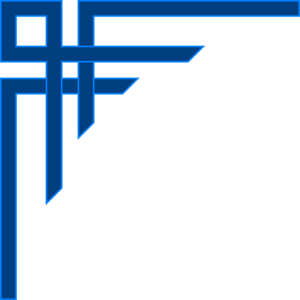 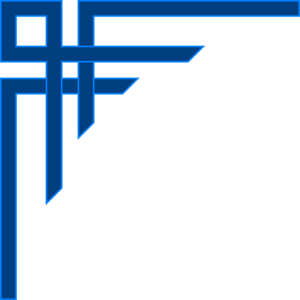 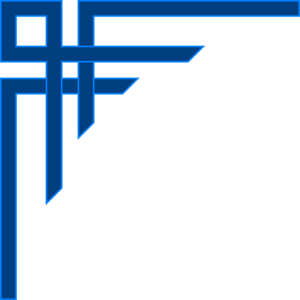 Letter from the Chair

Greetings Delegates! 

It is with absolute pleasure the Dias welcomes you to The Human Rights Council at WINMUN 2022! We hope you are just as thrilled as we are to have you be part of our prestigious committee. 

The agendas selected are pressing and multifaceted issues, and we hope to see insightful and well-thought dialogues. The UNHCR is an integral part of the UN that looks over human behaviour and treatment of minorities and parts of society that suffer from inequity and unjust treatment. As policy-makers, over the three days of the conference you can make an impact by contributing to productive and engaging discussions of the agendas at hand. 

Model UN is an excellent opportunity for you to discuss your ideas about global issues and present impactful solutions; it gives student leaders a platform to further develop their public speaking and critical thinking skills. We'd like you to take home more than just a learning experience. 

Remember to have fun, make new friends and make memories! 
We look forward to seeing each and everyone of you! Good luck! 

Dias of The Human Rights Council, 
Mehek Dyalani, Adiba Nujhat and Maya Govind
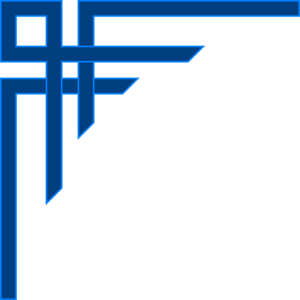 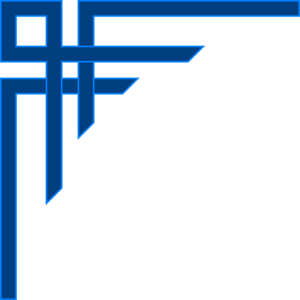 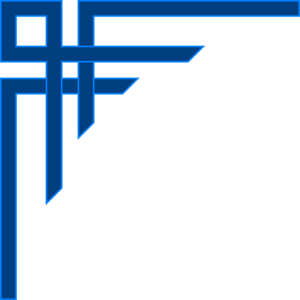 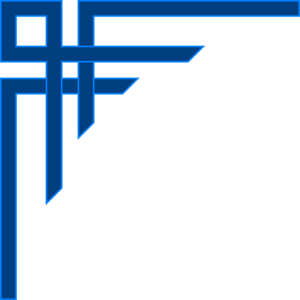 INTRODUCTION TO THE COMMITTEE

Established on 15th March 2006, The Human Rights Council performs as one of the principal organs of the UN, responsible for bolstering and fostering the advocates for human rights. Constituting 47 United Nations Member States which the UN General Assembly elects, the  Council replaced the former United Nations Commission on Human Rights established in 1946 to weave the international legal fabric that protects our fundamental rights and freedoms. 

Headquartered in Geneva, Switzerland the UNHRC reports to the General Assembly governed by member states to discuss all thematic human rights issues that demand its attention throughout the year. The Council's mandate is to promote “universal respect for the protection of all human rights and fundamental freedoms for all” and “address situations of violations of human rights, including gross and systematic violations, and make recommendations thereon.”

The UNHRC is more than just a committee at the UN, it addresses violations, promotes human rights assistance and education, helps develop international human rights law, reviews the human rights records of member States, works to prevent abuses, responds to emergencies, and serve as an international forum for dialogue on human rights issues.
They advocate for the needs of the distressed and effectively collaborate to support those in need.
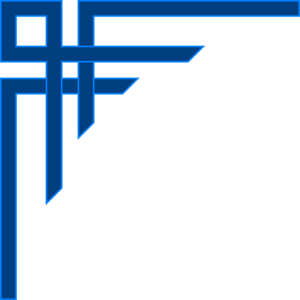 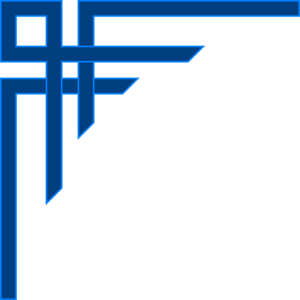 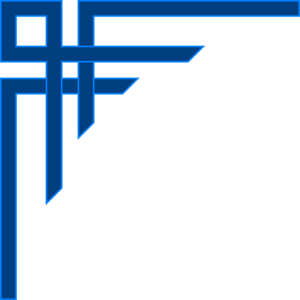 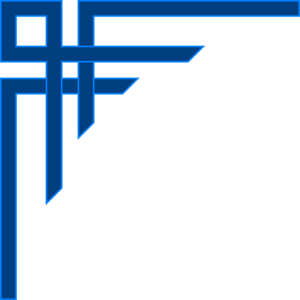 Committee: HRC
Topic: The issue of the use of prison labour
Author: Adiba Khan and Mehek Dyalani
Introduction
“Overall, we need a bold change in our criminal justice system. A good step first forward is to start treating prisoners as human being, not profiting from their incarceration. Our emphasis must be on rehabilitation not incarceration and longer prison sentences.” - Sen Bernie Sanders
Prison labour is, quite simply, work done by prisoners in return for money. According to the UNODC, prison labour has two main objectives – to rehabilitate incarcerated workers and to provide vocational training. All countries therefore base the reasons behind using prison labour from these two main aims. How prison labour works can vary from country to country but usually depend on factors such as conduct/behaviour of the convict, time till sentence is completed, severity of crime etc. so certain inmates may get to choose the work they do whereas others don’t. 
When prison labour was initially established, there were several methods of using it, the most obvious distinction between these methods being the inclusion of the private sector. When the private sector used prison labour, they would lease prisoners from prisons and would be liable for their food, transport etc., which reduced operating costs for prisons. Other methods included contractors who would lease out prisoners for their labour or private institutions paying prisons based on how many units were produced (piece rate system). This type of work for the private sector in the US lead to chain gangs, where prisoners would be chained by the ankle and would be forced to work. However, due to illnesses caused by the chains and risks to the workers’ health and safety, chains had to be removed, leading to work gangs. Eventually, due to prisoners facing terrible working conditions and low wages, leasing was discontinued, despite its profitability to the state as well as the private sector. 
The other method excluded the private sector, which meant that prisoners would focus on either doing jobs within the prison or would produce goods and services to provide for the public sector only. Due to incredibly cheap labour provided by prison labour, the private sector would prefer to save costs by employing prison labour. This, however, meant that employment opportunities would decrease for free workers. To overcome this problem, many countries preferred to use prison labour only for the state (however, this problem was also only major in countries that had low employment rates – higher developed countries therefore had less of an urgency to exclude the private sector).
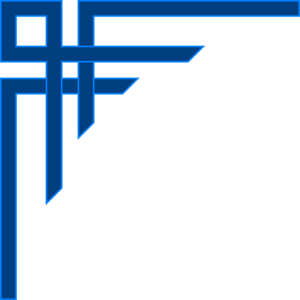 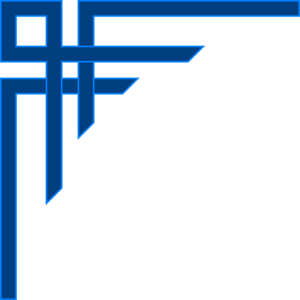 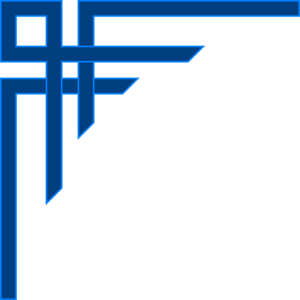 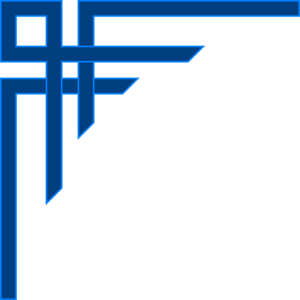 Introduction
Today, there’s generally three-way prison labour works. The first is in-house labour where prisoners work in the correctional facility itself, for jobs such as maintenance, groundskeeping, food service etc. The second way is industry labour which usually requires jobs outside the prison – textile work, road work, construction, call center work etc. Starbucks has publicly admitted to using prison labour before they changed their policies and several companies such as Walmart, Whole Foods, Wendy’s and many more private companies have been accused of using prison labour.
The third way used today is allowing workers to voluntarily work for private institutions, similar to leasing, with the main difference being that workers would have similar conditions as the free market and that the prisoner is often at the end of their sentence. Convention no. 29 states that prison labour is not considered as forced labour under certain circumstances - 
If prison labour is compulsory, then it is acceptable as long as the inmates are working under the supervision of a public authority, are not hired or leased out to the private sector, and that any person who has not yet received a verdict/sentence (untried prisoners) should not be forced to work.
If prison labour is voluntary, then the prison should have a written and signed employment contract with the prisoner where the consent to work is specifically given by the prisoner, and that the conditions of employment (health and safety, wages, social security) should be similar to those offered to free workers. There should be no consequences to a prisoner declining to work and that prisoners should have the right to take back their consent at any time. 
The ILO addresses these conditions with more specificity in their FAQ’s on forced labour. If these conditions are in place, then the use of prison labour is completely legal and does not fall under the definition of forced labour.
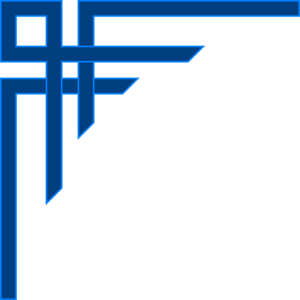 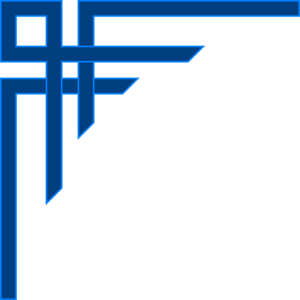 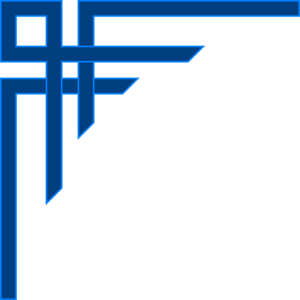 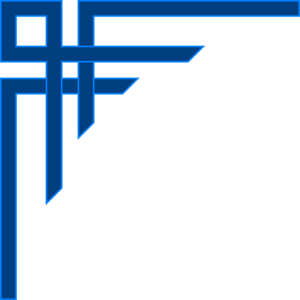 Explanation of the Problem
Prisoners are often forced into labour through threats of severe consequences if they choose to not work – the common threat being that of solitary confinement, as well as revoking family visits,  loss of free time. This is the result of an unbalanced power dynamic that works against prisoners. Even when prisoners do consent to work, they often do not sign employment contracts, because they haven’t been given the option to do so or because they are unaware that they should in order to protect their employment rights. This leaves employers as well as the prison free to exploit prison labour. Because prisons have the authority to take a portion of the inmate’s pay for costs such as rent, boarding, and other such fees, certain times, the inmates often  receive no pay for their labour at all – hence prison labour being compared to modern slavery. Furthermore, prisoners often aren’t sided with in court as their relationship with the employer isn’t an economic one but a penal one. What this means is that under the Fair Labour Standards Act or the National Labour Relations Act, courts believe the prisoner is not technically an employee, as their relation to the employer (or the company) is through the prison and not a direct economic relationship to the employer. This is the case for the Harker vs. State Use Industries and is the reason prisoners are often not protected under labour laws in many countries and therefore do not have access to health and safety, social security, higher wages etc. 
Another concerning issue  is the wage rate paid to prisoners. Prison wages vary according to the country, but one common aspect is that they are usually significantly less than the minimum wage. National average prison wages vary from 0.14 USD - $0.63 USD (and in some states, wages aren’t paid to inmates at all), where the minimum wage is 7.25 USD per hour.. This encourages companies to employ prison labour as it lowers costs significantly compared to the free market wage, which opens prisoners up to exploitation from private corporations for profit. With wage rates being so low, prisoners often cannot afford phone calls and visitation, to save up for release or to purchase necessities from the prison commissary. This forces their loved ones to send them money instead, which forces a lot of families into debt, considering money is mostly spent on basic necessities and communication. For example, phone calls cost around $0.21 a minute. Even with the highest average wage ($0.63), 12 hours of work would only buy 36 minutes on the phone. This is assuming that the prisoner receives the full wage for their 12 hours and that none of that money has been used for paying fees to the prison. Combined with rising costs of communication (phone calls, visitation etc.) and court fees, wages for prisoners are barely enough to help them rehabilitate and reenter society and are instead sending families into debt.
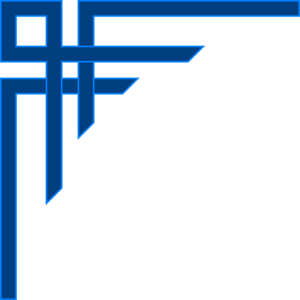 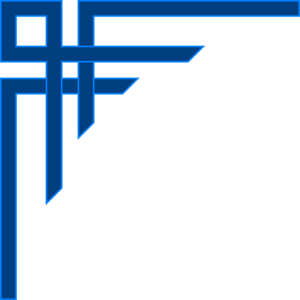 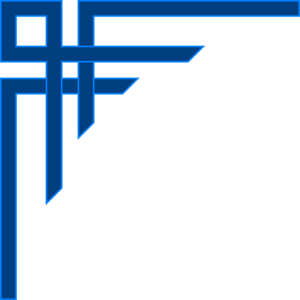 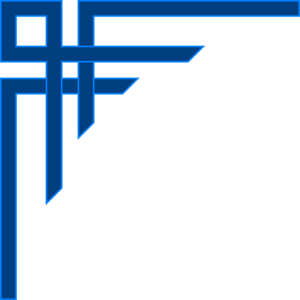 Explanation of the Problem

Rehabilitation itself is also considered a problem as previously incarcerated workers are unable to gain the jobs they had as inmates back from the company. A prime example of this is the CDCR (California Department of Corrections and Rehabilitations) initiative where over 2,000 inmates work as firefighters. They are trained at a camp to build their skills in firefighting and working in a team but after release from prison, they cannot get the same job as a firefighter back as California requires firefighters to have licensed EMT (Emergency Medical Technicians), which cannot or are usually not given to people with previous criminal history. Similar cases have been present for several workers where the companies they used to work at as inmates would deny them the same job due to their criminal history. Campaigns such as Ban the Box is trying to get rid of the check employers do for previous criminal history in order to help previously incarcerated persons find employment.
In summary, prisoners are often forced or coerced into labour, with no labour protection, incredibly low wages that impact both the prisoner and the family/loved ones financially, and low/limited prospects for employment after release from prison. Whether the system itself can be completely abolished is debatable as that would leave prisoners sitting idle for hours and certain times, prisoners may actually enjoy the work they do.
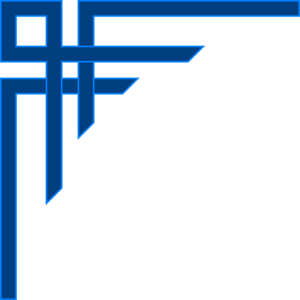 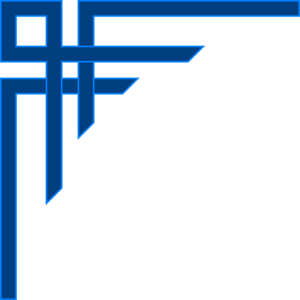 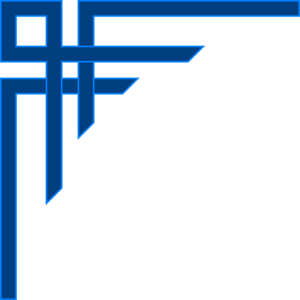 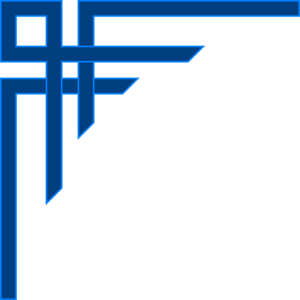 Focus of the Debate

A sentenced convict intrinsically is forfeited their constitutional rights; however, this does not mean that they are stripped of civil and human rights. These would include the ability to access education and healthcare, to be free from racial and ethical segregation and the right to be attended to as required. These rights although, are recognized by international laws and organisations, they  are deliberately looked over by employing bodies. The key issues consist of:

Unfair and cruel treatment of prisoners:

Prisoners often face abuse in forms of physical or verbal violence, sexual assault, stringent punishments, life threats from fellow inmates or officials working at the prisons. As a result, makes circumstances of the prisoners worse as they might adopt to one of two approaches either they react aggressively, hence, provoking their situation in ways where their sentence may further be extended for inappropriate behaviour causing prolonged damage to their mental and physical health, or, prisoners may continue to suffer which may result in mental health issues such as personality disorders or a loss in identity. Both of these issues make rehabilitation extremely difficult. Secondly, prisoners are coerced to do hard days labour and are not compensated enough for it, which again has serious effects to their physical fitness. With most prisons, living conditions are not appropriate for them to recuperate from labour.
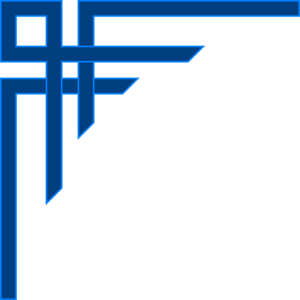 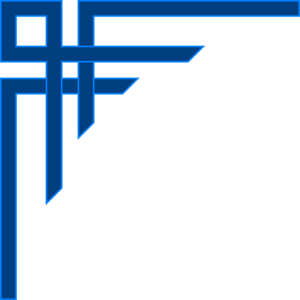 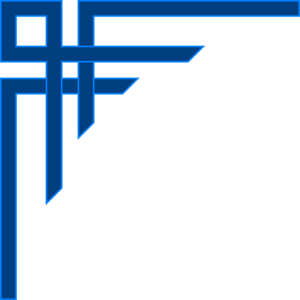 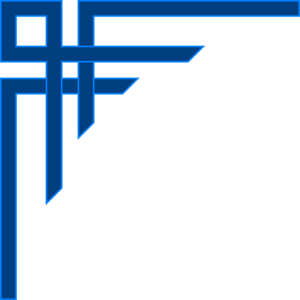 Focus of the Debate
Penalty and discipline: 

In any given scenario, if an inmate acts aggressively or does not cooperate with the officials, they are often sent away to solitary confinement or are beaten up to discipline them. In both cases inmates are deprived of the very rights the committee debates about. They are denied of food, space, attention and medical treatment. This makes it difficult for prions to control prisoner behaviour after the inmate is finished with punishment, resulting in a never-ending cycle of violence, punishment, deprivation. As a result, inmates often commit suicide or end up harming themselves. Questions can be raised about the effectiveness of prisons rehabilitating criminal behaviour.

Racial and ethnic segregation: 

In many parts of the world, inmates are classified into prisons based on their skin colour, caste or race. This often results in differences in treatment among prisoners (eg- white prisoners will receive better treatment in terms of living conditions and preferential treatment for work etc.). Consequently, prisons have structural imbalances across regions. Again, questioning the ability of the judiciary of the countries and their intent to help prisoners.
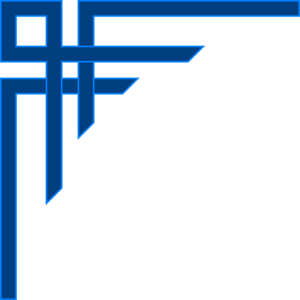 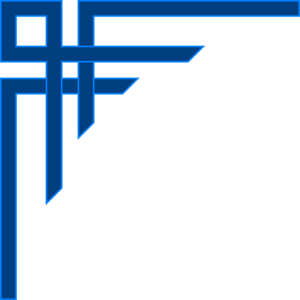 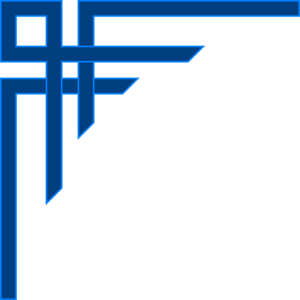 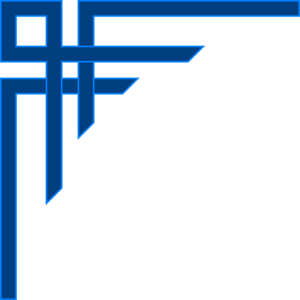 Questions to Consider


Reasons why crime rates are increasing 
Who controls the labour of prisoners in your country? What kind of work are they made to do? 
What policies or laws are in place to protect prisoners from exploitation? 
Are there any alternatives to imprisonment? If so, what are the grounds of distinction between punishment in prison or the alternative? 
What is the maximum amount of money an inmate makes in a calendar year?
What benefits are inmates provided with in prison and after their sentence is over? 
The stance of your judicial governance towards treatment of prisoners 
Consider the living conditions of prisoners in your country 
How do countries in your bloc treat their prisoners, depending on the type on integration, how does it affect you?
How can government laws help rehabilitate prisoners?
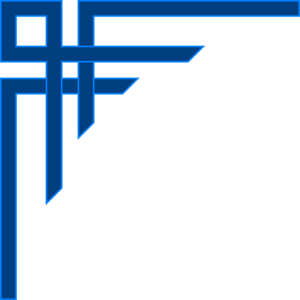 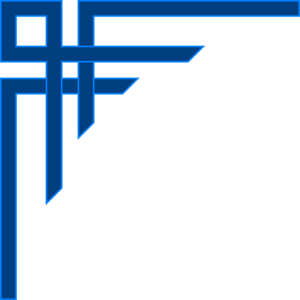 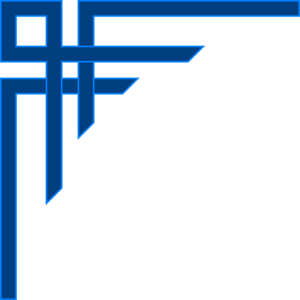 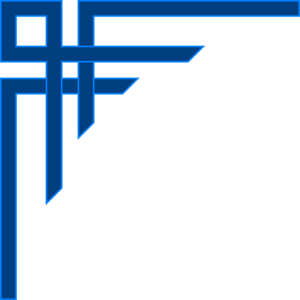 Recommended Readings & Bibliography

https://www.bustle.com/rule-breakers/what-does-prison-labor-really-mean-should-we-abolish-it-27626108 
https://www.theatlantic.com/business/archive/2015/09/prison-labor-in-america/406177/
https://www.ilo.org/empent/areas/business-helpdesk/faqs/WCMS_DOC_ENT_HLP_FL_FAQ_EN/lang--en/index.htm#Q3
https://truthout.org/articles/prison-laborers-are-paid-pennies-to-maintain-the-prisons-theyre-incarcerated-in/ 
https://www.un.org/en/events/mandeladay/mandela_rules.shtml (2015 - pg 29-30)
https://www.usatoday.com/story/opinion/policing/2020/11/11/california-wildfires-raged-incarcerated-exploited-labor-column/6249201002/
https://www.cnbc.com/2018/08/14/california-is-paying-inmates-1-an-hour-to-fight-wildfires.html
https://www.ilo.org/wcmsp5/groups/public/---asia/---ro-bangkok/---ilo-beijing/documents/publication/wcms_497510.pdf (pg 20-23)
https://www.ethicaltrade.org/blog/can-prison-labour-ever-be-acceptable
https://www.npr.org/transcripts/884989263
https://www.careeraddict.com/prison-labour-companies 
https://www.penalreform.org/ 
https://www.unodc.org/unodc/en/urban-safety/prison-reform.html 
https://www.unodc.org/pdf/criminal_justice/Handbook_of_Basic_Principles_and_Promising_Practices_on_Alternatives_to_Imprisonment.pdf
https://www.vox.com/2015/9/7/9262649/prison-labor-wages 
‌
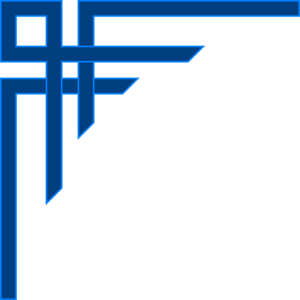 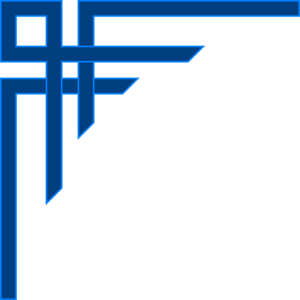 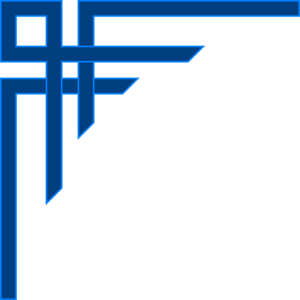 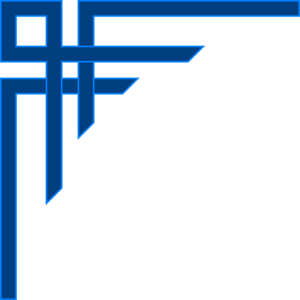 Committee: HRC
Topic: Combating child labour in developed and developing countries
Author: Maya Govind and Mehek Dyalani
Introduction
Affecting 1 in 10 children worldwide, the ramifications of child labour and its tremors felt throughout the global economy is immense and growing, particularly prevailing in developing countries where poverty is significant. According to the International Labour Organisation (ILO) Convention, child labour is defined as all children below 18 in harmful occupations or work activities in the labour market or their own household; all children undertaking work in the labour market or household interfering with their primary education; all children under 15 in full time employment; and all children under 13 in part time work. Child labour is therefore not defined by the activity itself but by the repurcussions it has on the child.
Almost half of the 160 million children remain in hazardous work that directly endangers their health and cognitive development with the consequences staggering. The use of child labour in the early phases of industrialization in many countries has attracted special attention. It is to be understood that child labour hampers the growth of human resources, not only reducing the individual’s education achievements but also the effect and quality of the education system paired with grave redistribution effects on the labour market. Child labour is common in households where poverty is inherited from one generation to another hence the fight against child labour has gained an international momentum with the Sustainable Development Goals renewing its commitment towards eliminating all form of child labour by 2025.
Child labor is one of the oldest problems in our society with it evolving  from working in agriculture or small handicraft workshops to being forced into work in factories in the urban setting as a result of the industrial revolution. Children were very profitable assets since their pay was very low, were less likely to strike, and were easy to be manipulated. Socioeconomic disparities and lack of access to education are among others contributing to the public health issue alongside religious and cultural beliefs misguiding and concealing in delineating the limits of child labor.  Additionally, child labour is also rooted in the inability of poor families to adequately insure themselves against income fluctuations due to the everchanging economic climate, subsequently leading to children, mainly female, to be snatched away from school as its viewed unnecessary during times of economic hardship and put to work  as part of a survival strategy to minimize the risk of an interruption to the income stream. Thus, for families in absolute poverty, child labor seemed rational as a way to broaden the base of income sources.
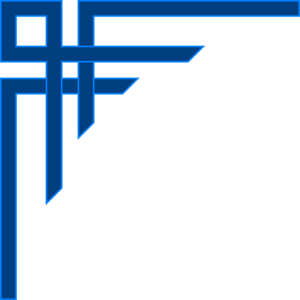 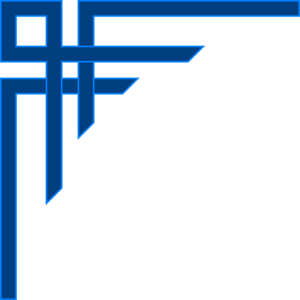 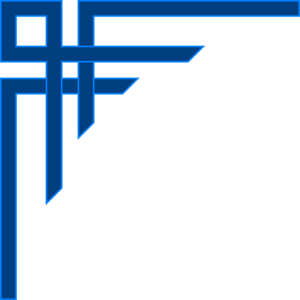 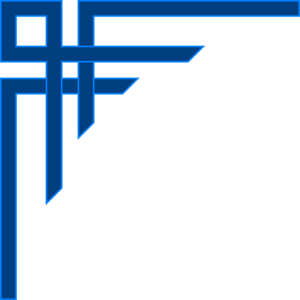 Introduction
Children were exploited to various extents during varying historical eras with the trend of it being endemic to developing countries being derived from those time periods. Through the first half of the 1800s, child labor was an integral part of the agricultural and handicraft economy of the United States with children working on family farms and as indentured servants for others. During the 19th and early 20th centuries, many children aged 5–14 from poorer families worked in Western nations and their colonies alike, mainly occupied in agriculture, home-based assembly operations, factories, mining, and services such as news boys – some working night shifts lasting 12 hours. However, with the rise of household income, availability of schools and passage of child labour laws, the incidence rates of child labour fell. The extreme forms of child labour are prostitution and children taken from or sold by their parents, which tend to get the public attention. It is estimated that there were about 8.4 million children involved in other worst forms of child labour as defined in ILO Convention No.182.
Therefore, child labour can be categorized into 3 divisions; parent-controlled work in a child’s own household, at family land or in family business (probably more than 85 per cent of global estimate of child labour); children employed by a third person but living in their parental household (probably less than 10 per cent of global estimate of child labour); and children living outside the parental household or without parents (probably less than 5 per cent of global estimate of child labour). 
Among regions, Africa has the highest number of child labourers and the highest percentage of its children in child labour. Asia and the Pacific is close behind in terms of absolute numbers of child labourers
The causes for the child labour are complex and mainly orbit economic, social, and cultural factors therefore, solutions must be comprehensive and inclusive of the widest possible range of partners in each society. Lone agencies, like UNICEF, ILO or WHO, cannot solve the issue on its own hence, child labour that is triggered mainly by poverty needs to be confronted by all social agencies on all fronts attacking the cause and the aftermath. Public and private sectors, with the support of NGOs, should play an important role in minimizing, if not completely eradicating, the matter at hand.
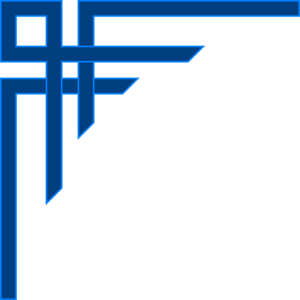 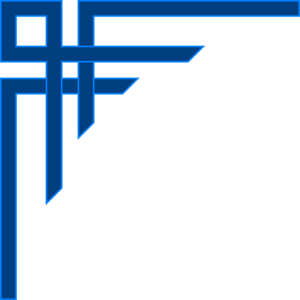 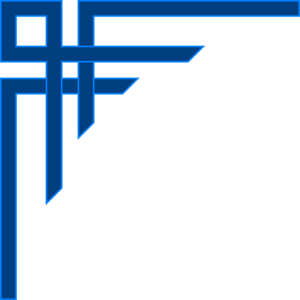 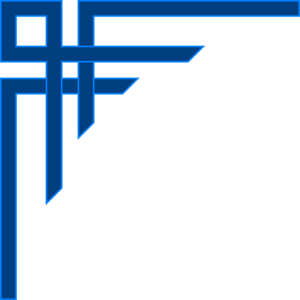 Explanation of the Problem

The issue of child labour materializes in regions of poverty and underdevelopment, dictating the need for children to make monetary contribution towards the rest of the household although consequently jeopardizes their physical and psychological wellbeing and can prove to be fatal. Poverty therefore gives rise to an innumerous influx of children entering the labour force, abruptly interrupting their schooling thus cut off from their normal development, education and relationships. Devastated by suffering at early ages, these children later require psycho-social rehabilitation, education and economic opportunities within their communities which burdens the welfare state as well dampers their occupational prospects due to their lack of adequate education causing them to be employed in unskilled labour and entangled in the poverty trap. Additionally, child labour is also rooted in the inability of poor families to adequately insure themselves against income fluctuations due to the everchanging economic climate, subsequently leading to children, mainly female, to be snatched away from school as its viewed unnecessary during times of economic hardship and put to work  as part of a survival strategy to minimize the risk of an interruption to the income stream. Thus, for families in absolute poverty, child labor seemed rational as a way to broaden the base of income sources.

The lack of educational facilities and the quality and socio-economic relevance of education is an essential factor in explaining child labour ensuing immense pressure on not only the child individually but the entirety of the education system. Therefore,  the implementation of universal education and child labour legislation would help change social norms to encourage school attendance and reduce the prevalence of child labour which is evident in the decreased incidence in India by early 70% in the previous decade as compared to its neighbour Pakistan which severely staggers in progress. If the SDG of eliminating all forms of child labour by 2025 were to achieved, maintaining the current rate of progress would leave 121 million children still engaged in child labour in 2025, of whom 52 million would be in hazardous work, therefore the gargantuan task lying ahead would require accelerated efforts and global cooperation as well as aid to LEDC’s in implementing comprehensive solutions to eradicating child labour, requiring vast volumes of financial capital and social reformation.

Furthermore, the global child labour trends mask a far more complex picture at the country level with cursory attempts to rectify the matter being inadequate in its abolishment. Whilst many countries have achieved progress with large reductions in child labour, there is also a significant number of countries at the latter end of the spectrum that have experienced net increases in child labour. Meanwhile those situated in the middle of the spectrum are countries whose progress against child labour has stalled in recent years. The discrepancy amongst outcomes underscores the importance of understanding why some have been more or less successful than others in order to guide upcoming efforts to end child labour in all its forms by the target of 2025.
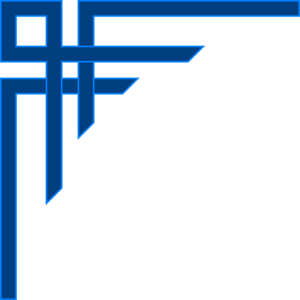 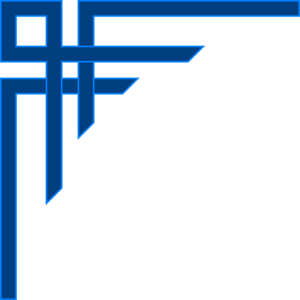 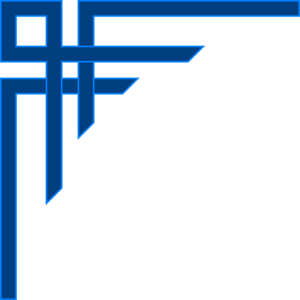 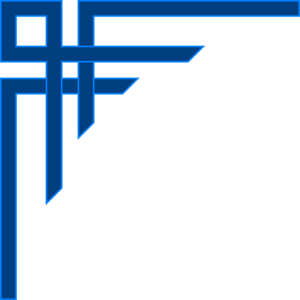 Explanation of the Problem

Circling back to the economic drawbacks to child labour, on the micro socioeconomic perspective lies child labour perpetuating household/generational poverty through lower human capital as well as enhanced fertility. furthermore, the significant impact on the aggregate skill development of the labour force would falter due to children primarily being occupied in unskilled or the informal sector of the economy. Child labour can be expected to have an ambiguous impact on income inequality in the short run, and to increase income inequality in the long run. This would materialize into far greater implications on the macroeconomic side of the spectrum with increased competition between adults and children for employment and wage rates as they are essentially employed within the same industries, ultimately causing an increase in adult unemployment and decrease in average wages, having a pronounced impact on the economic growth and GDP of a country.
Child labour can stagger long term  growth and social development through reduced human capital accumulation as child labour occurs mostly in the unorganised sector and in small units with simple technology and little capital equipment therefore reducing child labour would speed up capital investment and technological changes. This would collectively foster a lower ranking on the HDI index, inhibiting economic development which would manifest into grave economic consequences that would hinder the possession of adequate resources to respond to the matter in question.

It is widely believed that how a society treats its most vulnerable is a measure of its humanity therefore nations cannot afford to become numb to the recruitment, detention, torture, killing and maiming of the future generation, remaining as complacent bystander as children are forcibly abducted to be forcibly used as child soldiers/human shields, bind them into sexual slavery and turn them into weapons of war or soldiers of the capitalist agenda. Whether or not the SDG is achieved by its deadline is notional but that must not mean inaction or for our global strive for child labour-free world to stagnate.
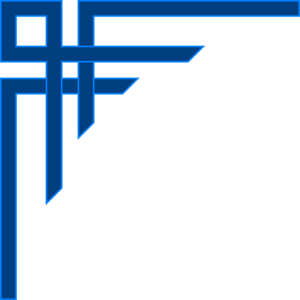 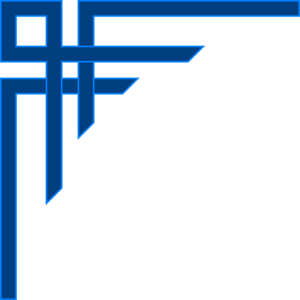 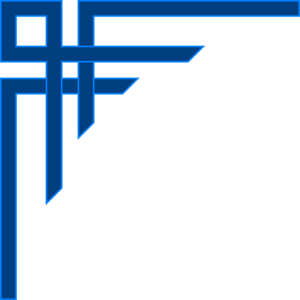 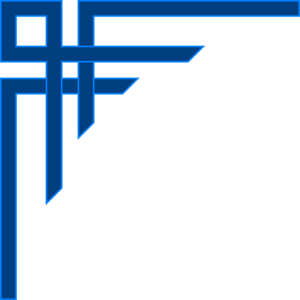 Focus of the Debate
 
Causes of child employment: 
In developing countries, as a result of lower incomes per capita, the birth rates are much higher than usual. An explanation is that families expect children to start working at the age of 7 right up until they can support their parents in their old age. Other times, children are kidnapped or coerced into working for minimum wages for larger corporations since they cost lesser than an adult unskilled worker. 

Impact and explanation of child labour:
Child labour is explained in several ways. Children are often handed guns and weapons expected to fight wars as child soldiers or work hard in mines or at factories for global corporations. Often children are tied to bonded labour and are trafficked in means of smuggling drugs or child pornography. For obvious reasons this is a matter of concern because children who are carrying such harmful activities must be in school and are between ages 7-15. Such instances of child labour and trafficking increased over the Global Health Crisis, where child labour was a crucial means of making money for several people. In developing economies such as Africa, Middle Eastern Countries, and South Asian countries, many children are forced to work due to reasons such as poverty, social factors such as girls expected to work harder than boys, whereas boys have an opportunity to receive an education to further takeover family businesses etc. Gender inequality is a stemming factor of child labour and its impacts.
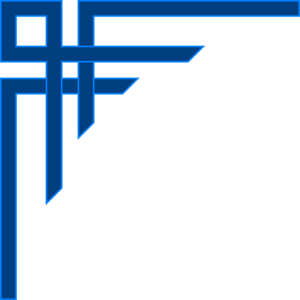 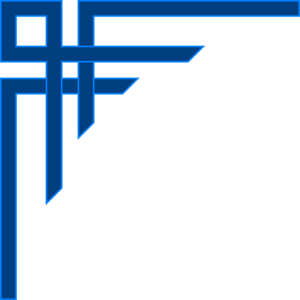 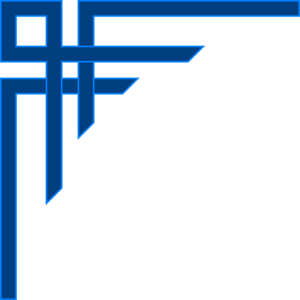 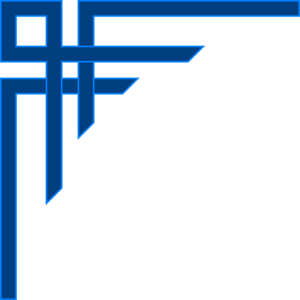 Questions to Consider

Proportion of male to female children working in the primary sectors

What measures can be taken to break poverty cycles and alleviate percentages of children attending school?

To what extend are TNC’s and FDI responsible for child labour? 

Why are laws and policies that have been implemented ineffective towards reducing child labour? 

What percentage of children are educated in your country?

How responsible are members of your trading bloc in uplifting living standards and what measures have been taken? 

What is the investment or proportion of GDP your country has spent in making workers skilled and investing in education?
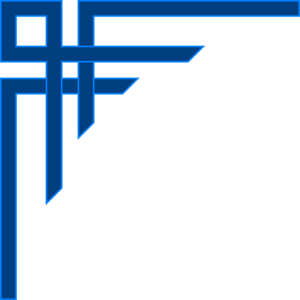 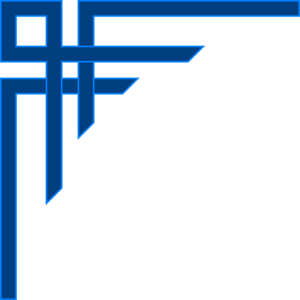 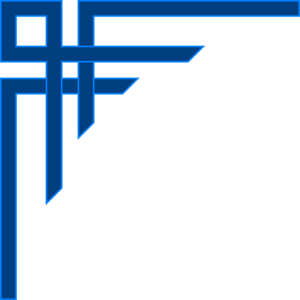 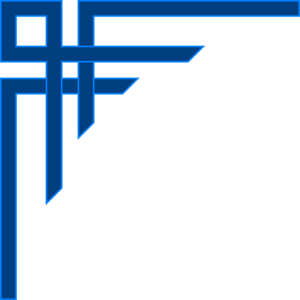 Recommended Readings & Bibliography

Ending child labour by 2025:

The Child Labour in Developing Countries – A Challenge to Millennium Development Goals

Child labour | UNICEF

What can be done to stop child labour in developing countries? - GRIN

Economic Growth and Child Labor in Low Income Economies

Combating child labour exploitation as a matter of priority

Challenges and perspectives of child labor - PMC

Achieving Reduction of Child Labour In Support of Education (ARISE)

Opinion: Child labor is on the rise; here's how to prevent it | Devex

Progress Slows in Ending Child Labor | Human Rights Watch

Child labor: Facts, FAQs, and how to help end it | World Vision

https://www.hrw.org/report/2021/05/26/i-must-work-eat/covid-19-poverty-and-child-labor-ghana-nepal-and-uganda\
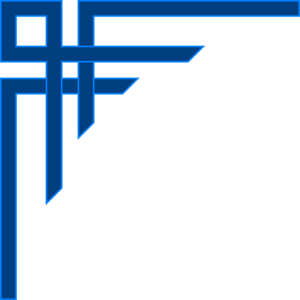 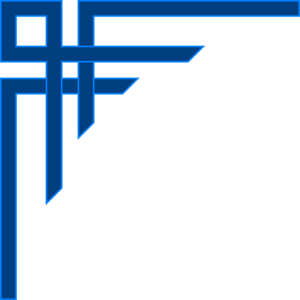